Autumn 2 2024
Year 3 and 4
English

In English, we will be developing our narrative writing through the use of the story ‘Winter’s Child’ by Angela McAllister. We will be continuing to develop our knowledge of grammar and punctuation with a particular focus on possessive apostrophes and speech marks. 

What you can do to help at home:
Practise weekly spellings.
Read stories with fantasy settings.
Geography 

In geography, we will be learning about the key physical and human features of Campania in Italy and comparing them to those of our own region. We will be developing our mapping skills and learning to understand lines of longitude and latitude and how they can help us to locate places on a map.

What you can do to help at home: 
- Discuss where we are in the world: the countries that make up the UK and Europe. Use online maps to locate countries and capital cities.
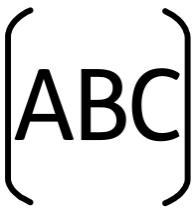 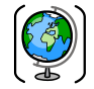 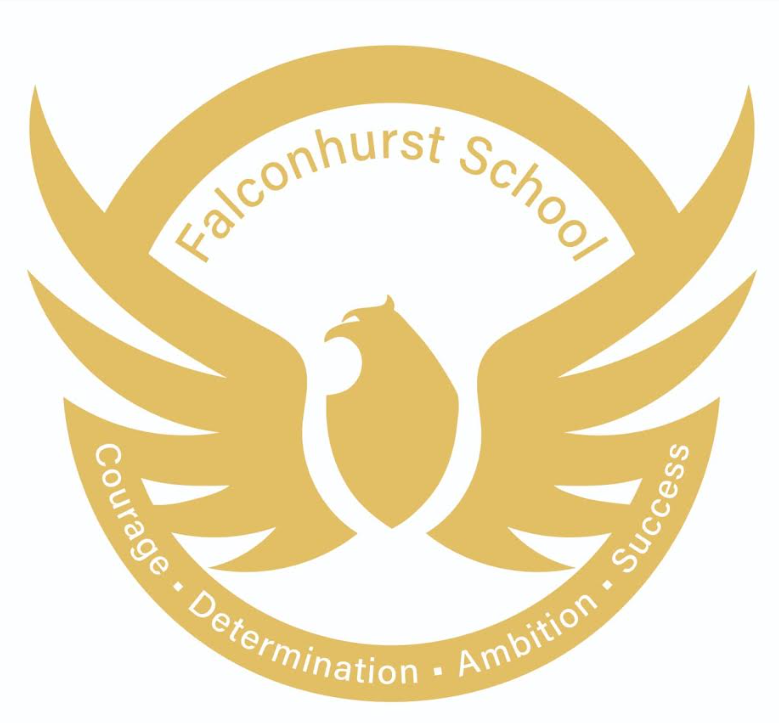 Maths

In maths, Year Three children we will be learning about multiplication and division. We will have a particular focus on multiplying and dividing by 4 and 8 and finding multiples of 10.
What you can do to help at home: 
-count in steps of 4 and 8
-practise grouping and sharing objects

In maths, Year Four children we will be learning about multiplication and division. We will have a particular focus on multiplying and dividing by 7, 11 and 12 and looking at the connections between the 3, 6 and 9 times tables.

What you can do to help at home: 
- Continue to practise times tables up to 12x12.
- Learn related division facts.
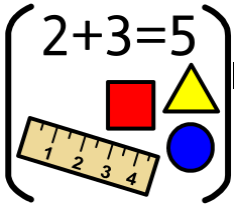 Science

In science, we will be learning about animals, including humans. We will begin by looking at nutrition and food chains and then identify predators and prey. Finally, we will look at skeletons, muscles, the role of the digestive system and different types of teeth, including exploring the word ‘decay’.
What you can do to help at home: 
-Discuss a healthy diet and different food types
-Talk about the functions of each tooth type
-Explore how to keep teeth healthy
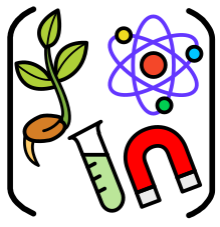 Design Technology


In DT, will be learning pneumatics to make ‘moving monsters’. We will begin by designing a toy and we will use syringes and balloons to create a functional pneumatic system. Finally, we will evaluate our design brief.
PHSE
In PHSE, we will be learning about valuing difference. We will look at different groups of people that we have relationships with and explore how we can show them respect.
Religious Studies
In RE will be learning about why water is symbolic in different religions and how it is linked to special places.
Physical Education

In PE, we will be learning about the rules of netball and creating an Egyptian inspired dance.

Music
In music, we will be using recorders to learn how to play Christmas songs.
Computing

In computing, we will be learning about  

Spanish
In Spanish, we will be naming, reading and spelling ten different animals.
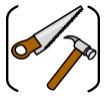 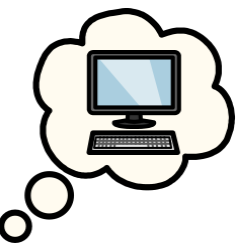 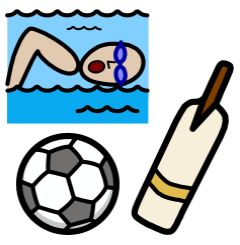 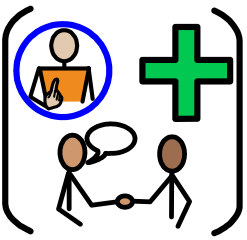 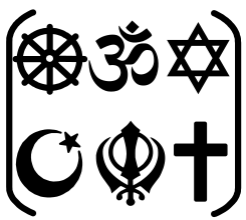 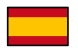 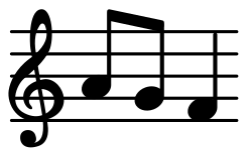